NHHIP Segments 1 & 2 Facilitation Group
Managed by
City of Houston Planning and Development Department
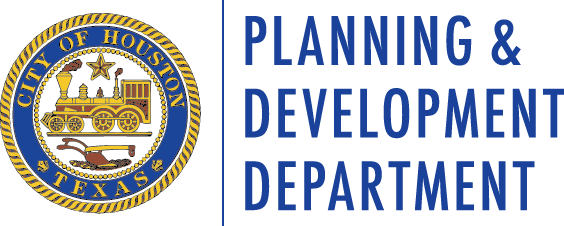 Goals
To provide an additional forum for stakeholders along Segments 1 and 2 similar to the process that occurred for Segment 3
To analyze comments and bring opportunities to the Mayor’s Steering Committee.
The Result
A coordinated list of opportunities to improve the North Houston Highway Improvement Project (NHHIP).
Public Engagement
Segment 3 led by Central Houston, Inc. in 2018
Segments 1 & 2 to be led by City of Houston Planning & Development in 2019
How this fits into TxDOT’s work
Review over 2,500 comments collected by TxDOT since 2017
Map comments to help prioritize
Include feedback from TxDOT neighborhood meetings:
Community Impacts Tech Report
Cumulative Impacts Tech Report
Convene stakeholders to identify additional opportunities 
Include TxDOT and technical advisors in discussions to determine feasibility
Provide analysis to Mayor’s Steering Committee for presentation to TxDOT
Mayor’s Steering Committee
Technical advisory committee to oversee City’s role in NHHIP
Facilitation Group
Community leaders and organizations to guide engagement process
Stakeholder Meetings
Focused around issue- or location-based topics and open to all interested stakeholders including residents, businesses and organizations
Public Meetings
Held twice in June and twice in September (total of four)
Planning & Development Department
Interagency coordination and logistical support
Mayor’s Steering Committee
Segments 1 & 2 Facilitation Group
Segments 1 & 2
Public Meetings
June, Sept. 2019
Segment 3
Public Meetings
Summer 2018
Segment 3 Stakeholder Meetings
Summer 2018
Segments 1 & 2Stakeholder Meetings
Summer 2019
Facilitation Group Members
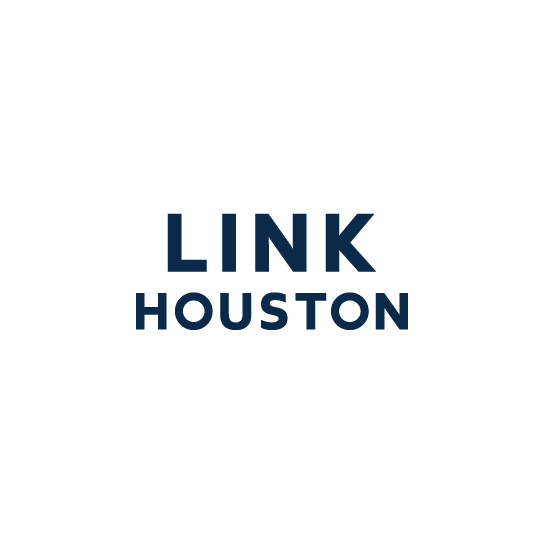 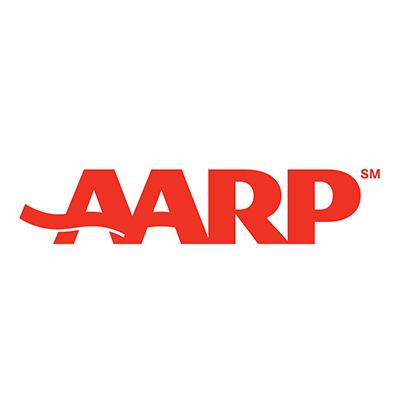 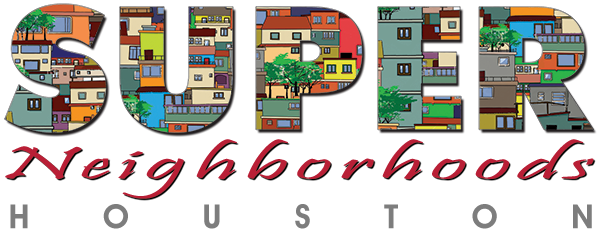 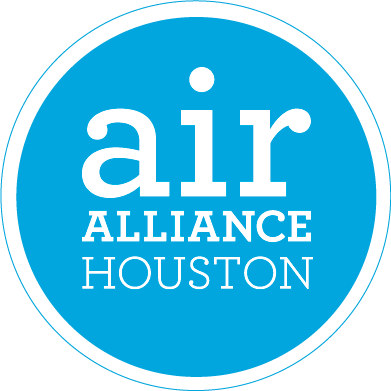 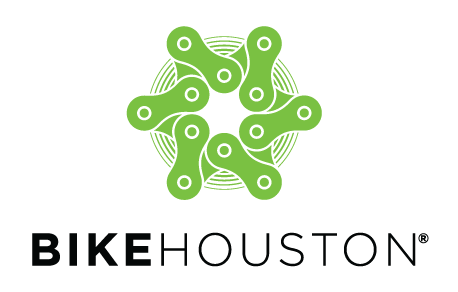 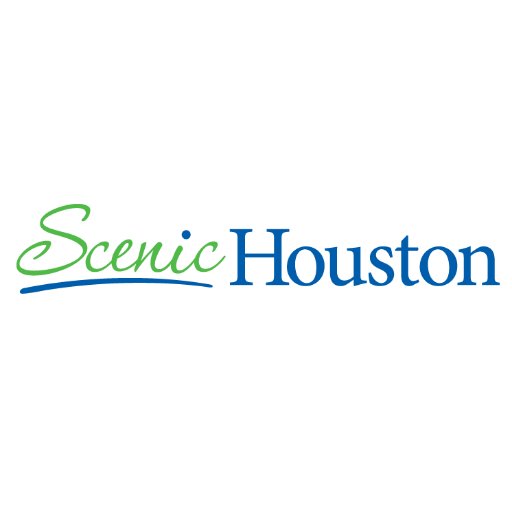 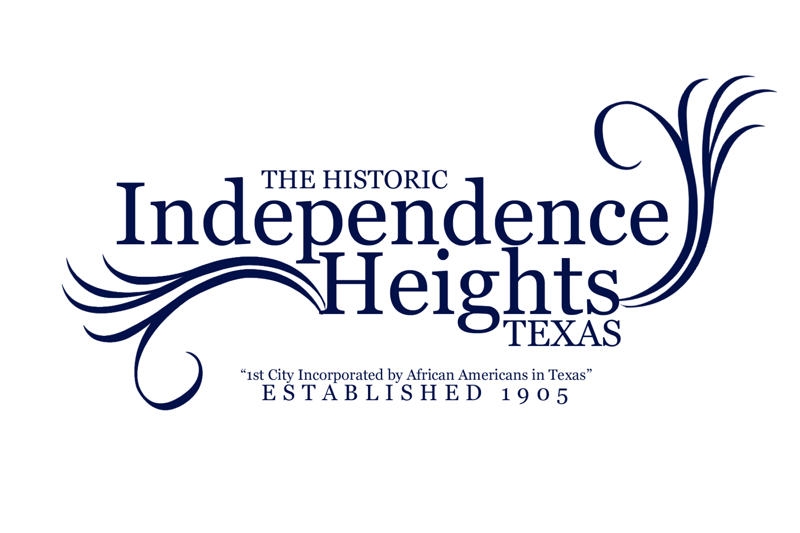 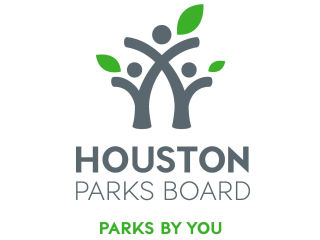 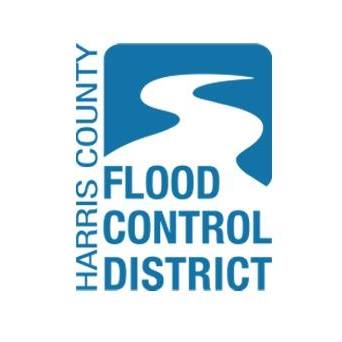 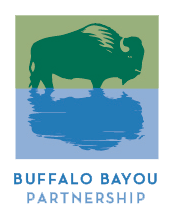 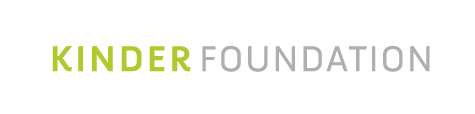 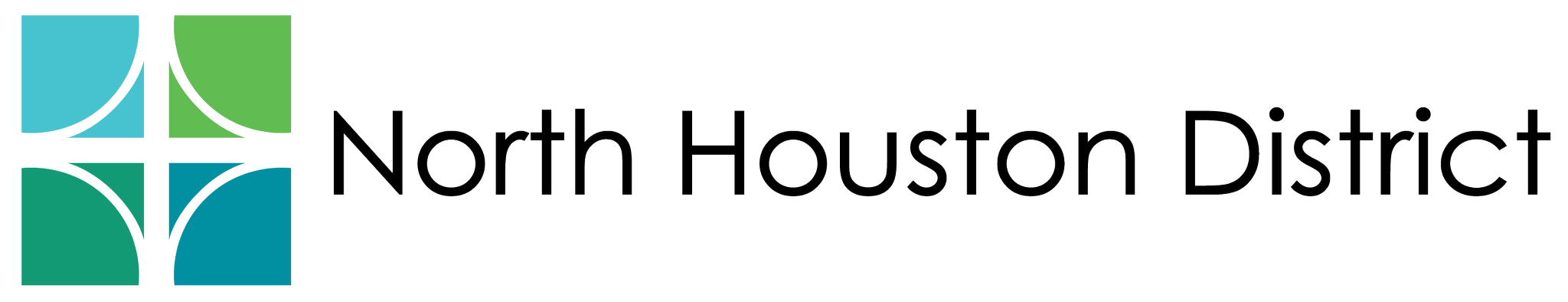 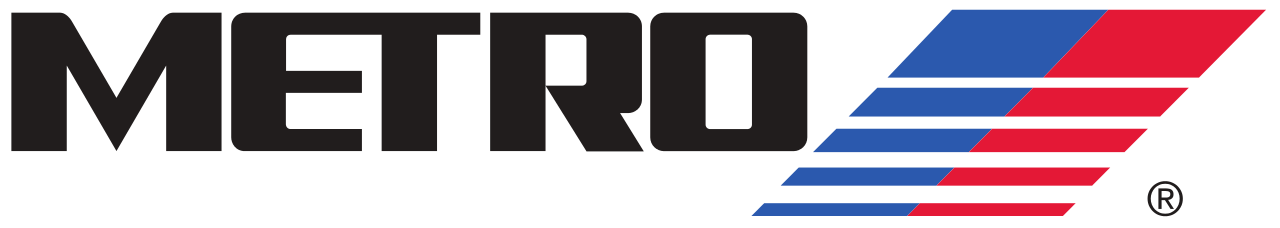 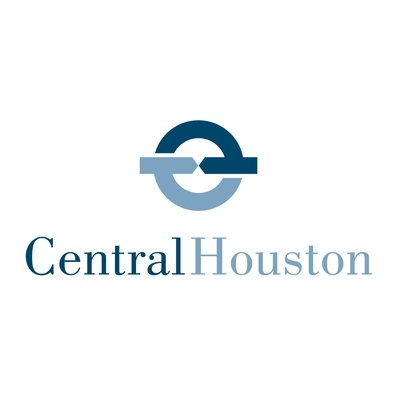 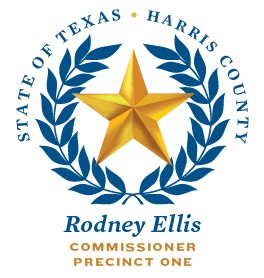 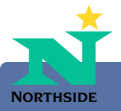 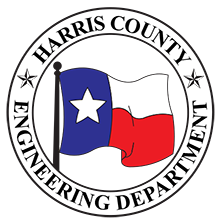 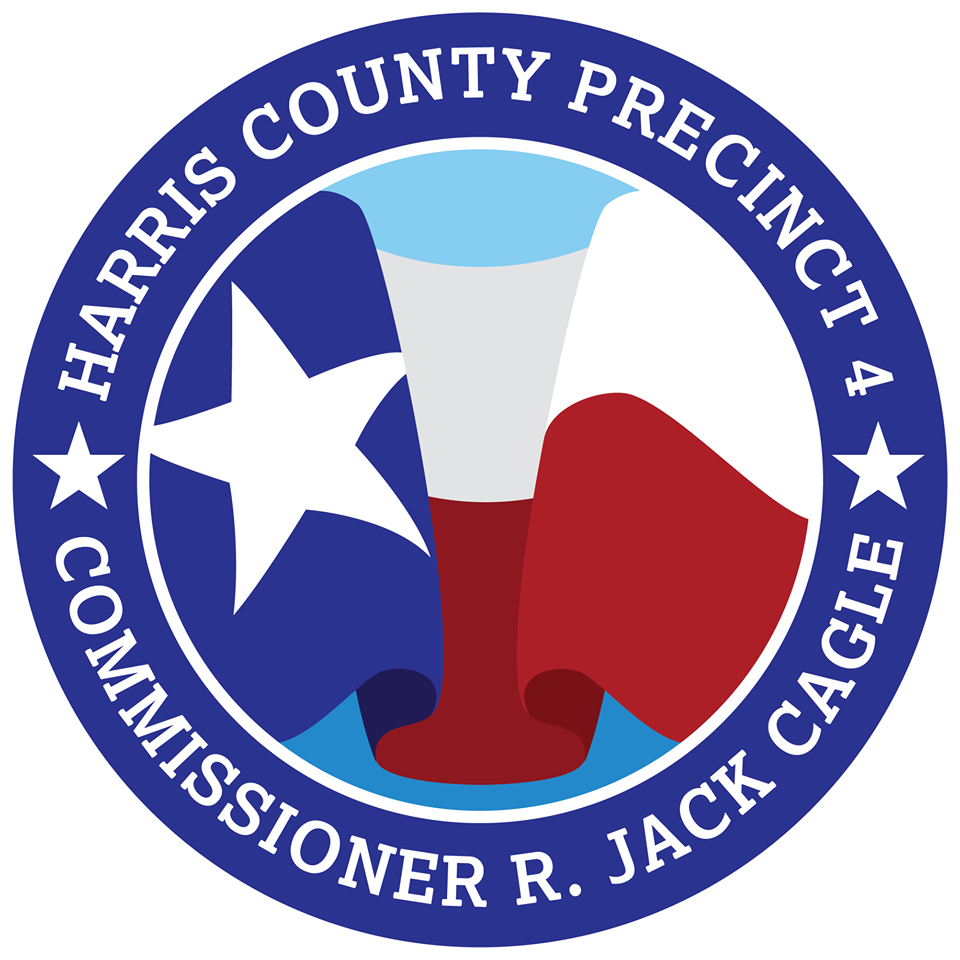 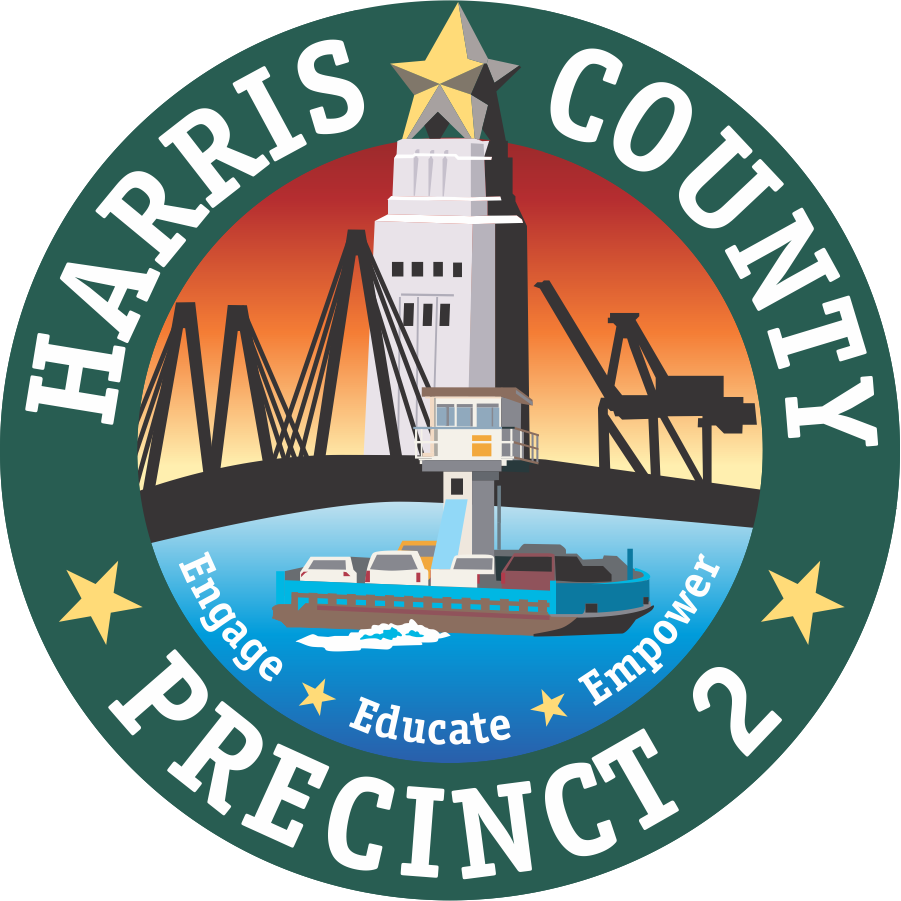 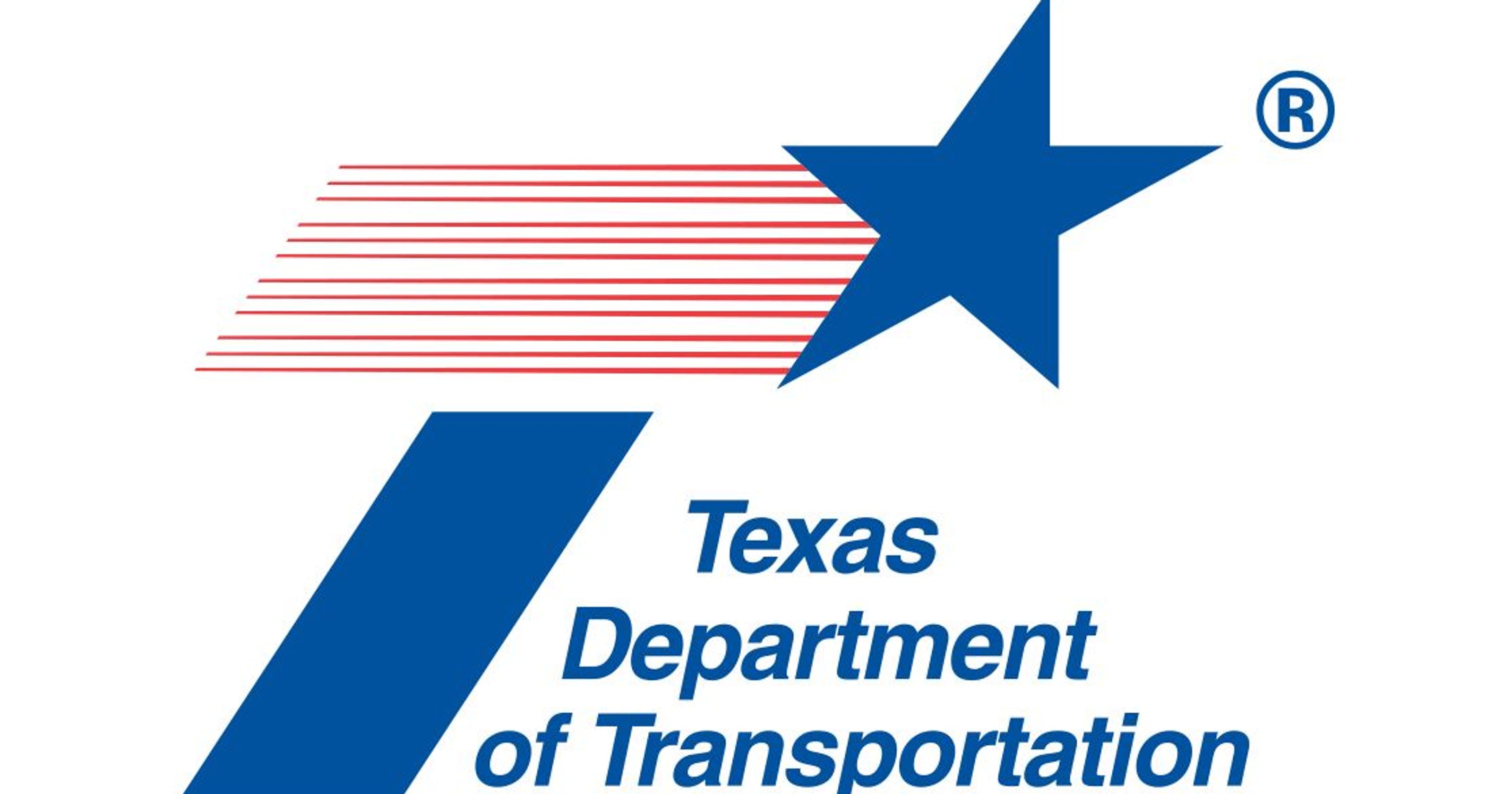 Facilitation Group Tasks
Agree on issues to be resolved
Assist in researching potential alternatives and/or mitigation measures
Assist in bringing other stakeholders to the table
Assist in designing public meetings
Segments 1 & 2 Public Engagement TimelineBased on Final EIS released late 2019 and Record of Decision released early 2020
Review/org comments; Facilitation Group (FG) mtg #1
FG mtg #2 & 3; Public Meeting #1
(2 locations)
FG and Stakeholder meetings TBD
Public 
Meeting #2
(2 locations)
Analysis provided to Mayor’s Steering Committee
City of Houston delivers recommendations to TxDOT
April             May                June             July               August             Sept.              Oct.                       Nov. 

           2019
[Speaker Notes: We are fortunate to have professional support provided by Central Houston and SWA. 

The planning process is designed to meet TXDOTs timeline shown earlier. 

The timeline shown on your screen illustrates 5 key milestones in the process: 

Stakeholder visioning
Public Charrette to determine programming needs
Stakeholder concept development 
Public open house to get feedback on the concept
Submit design details to TXDOT]
Next Steps
Joint City/TxDOT public meetings 
June 20th, 6:00 – 8:00 p.m., Harris County Department of Education
June 26th, 6:00 – 8:00 p.m. Acres Home Multi Service Center
City to host stakeholder meetings 
Greenspoint /North Houston
Independence Heights/Northline/Acres Home
First Ward/Near Northside/Heights